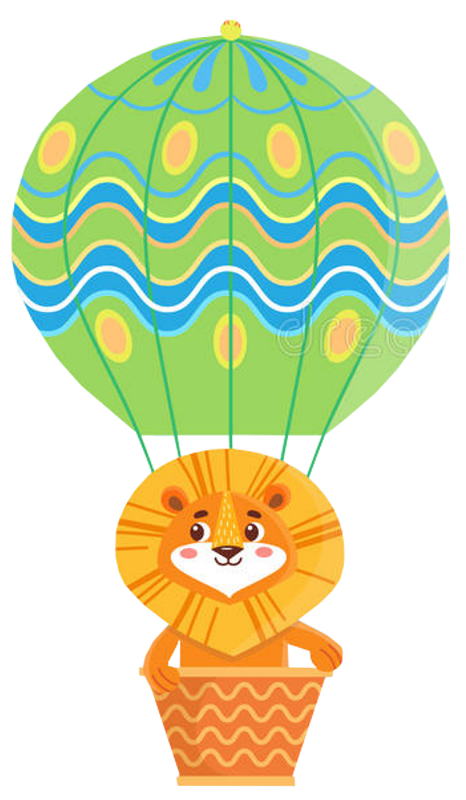 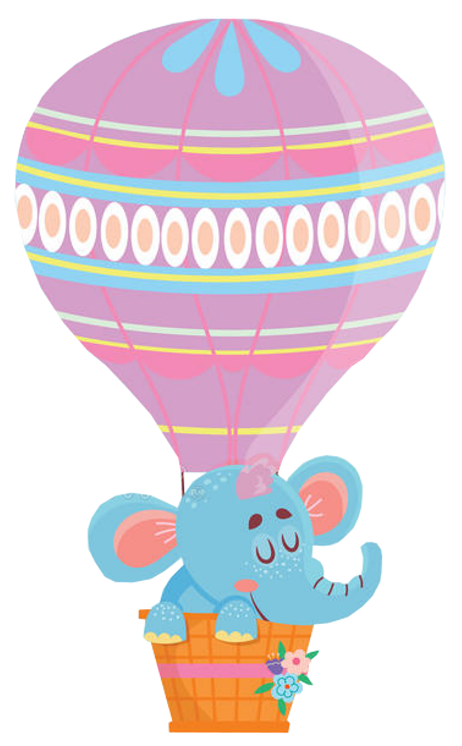 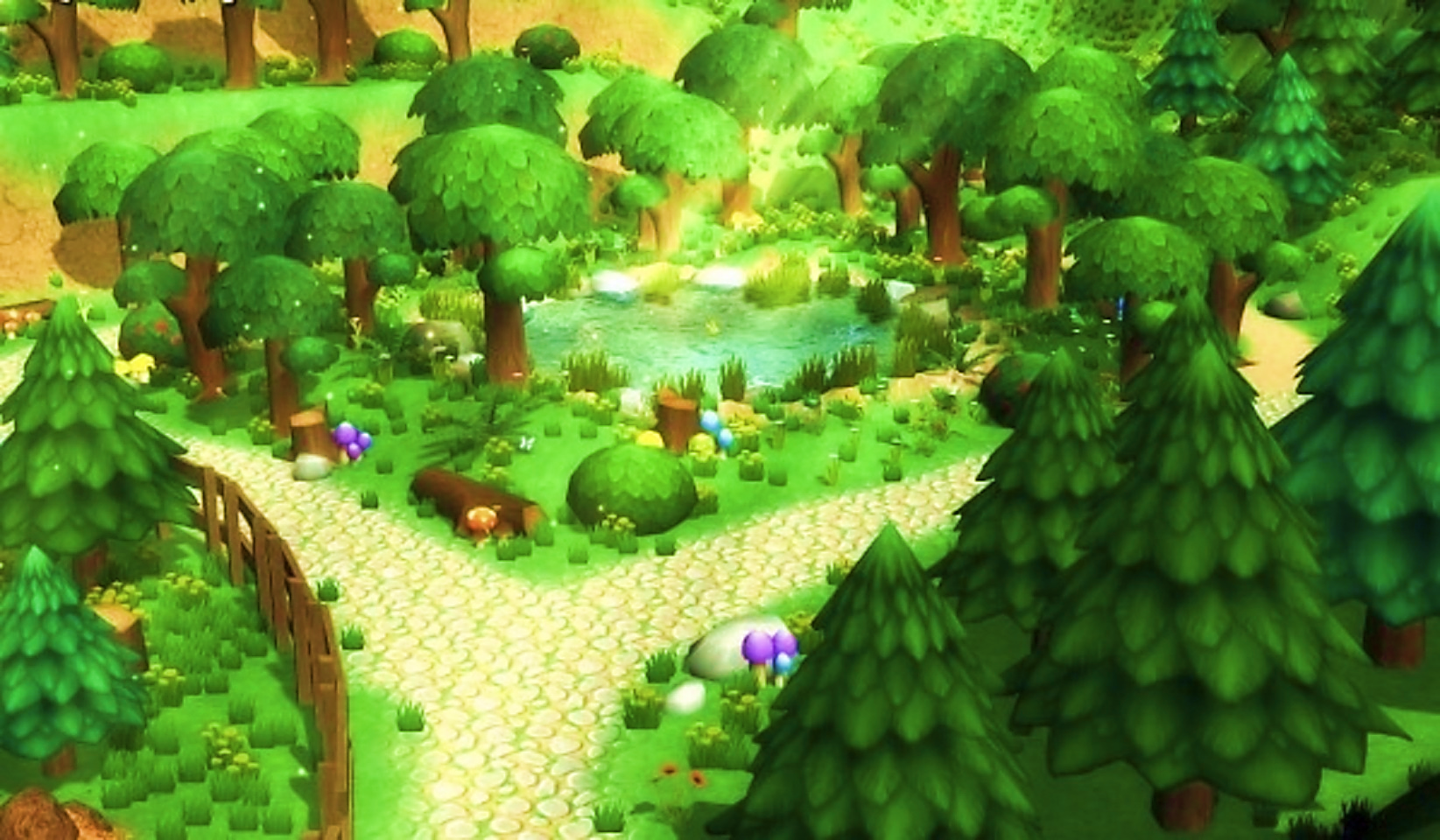 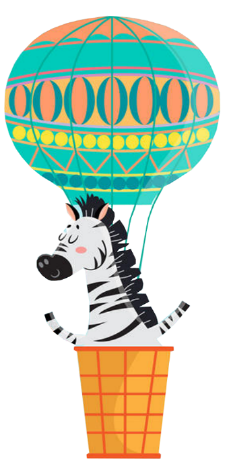 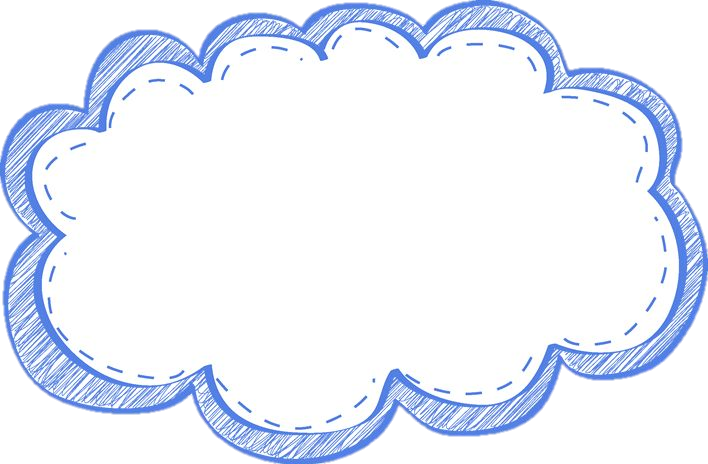 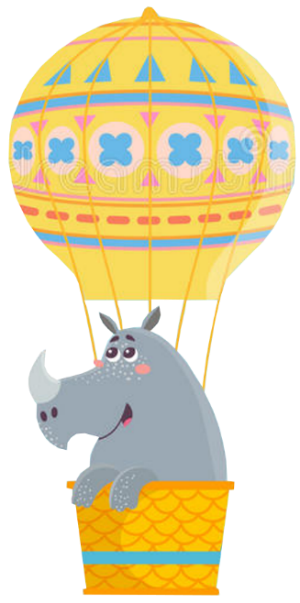 BAY LÊN NÀO
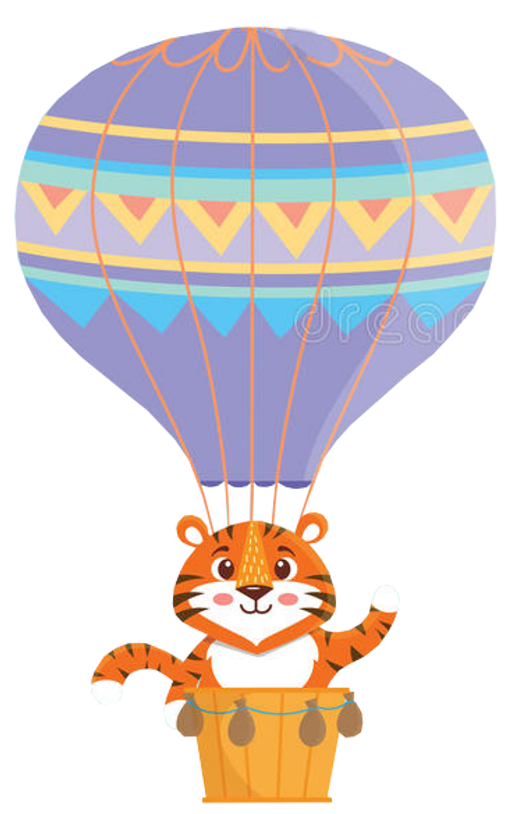 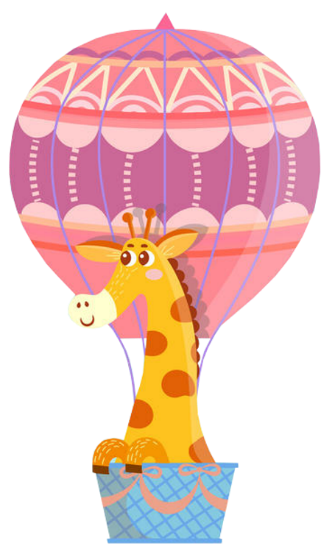 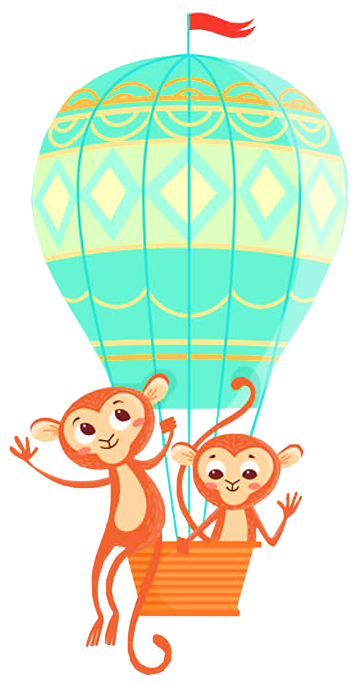 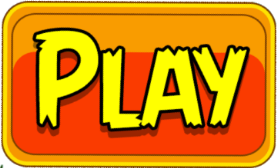 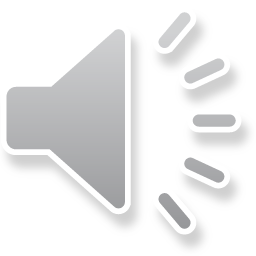 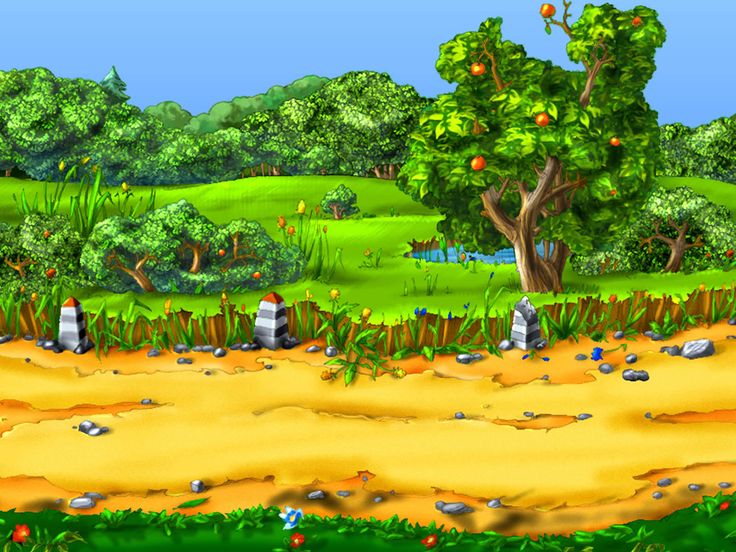 Khám phá
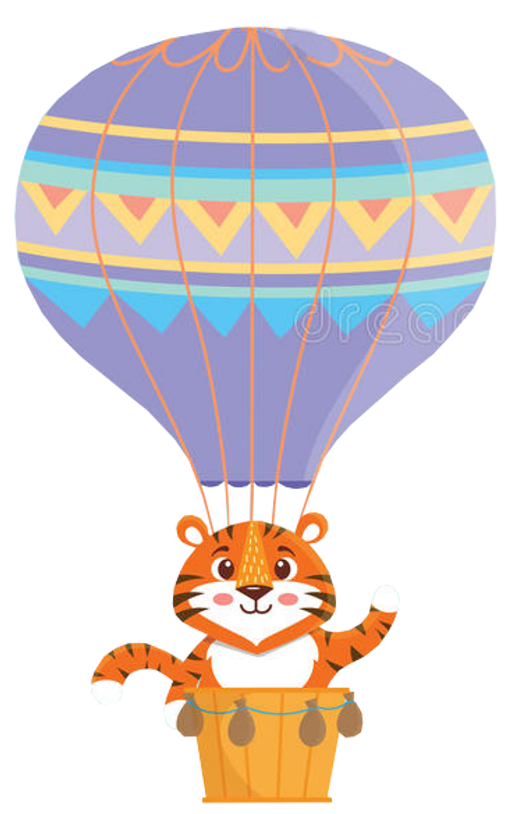 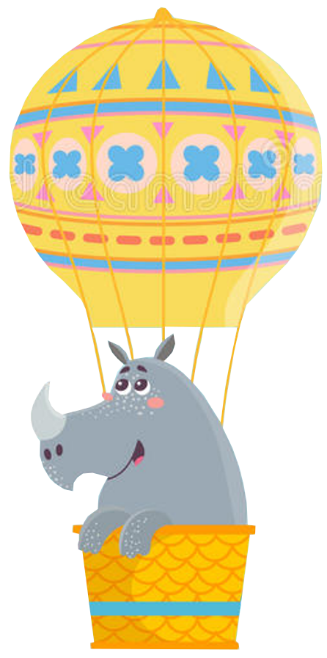 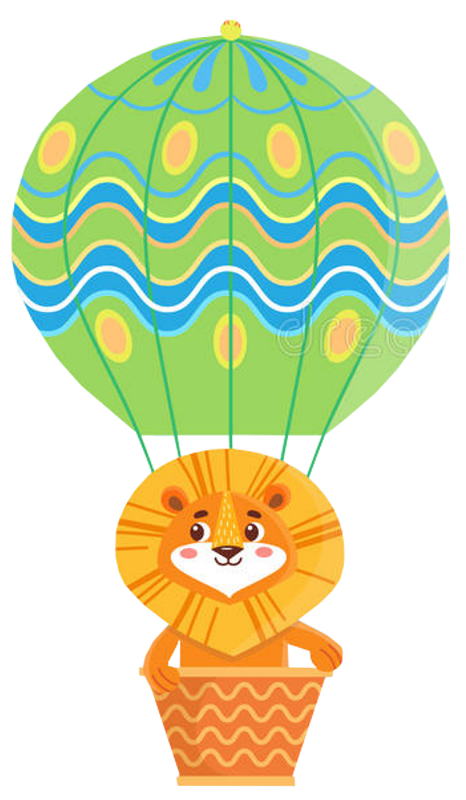 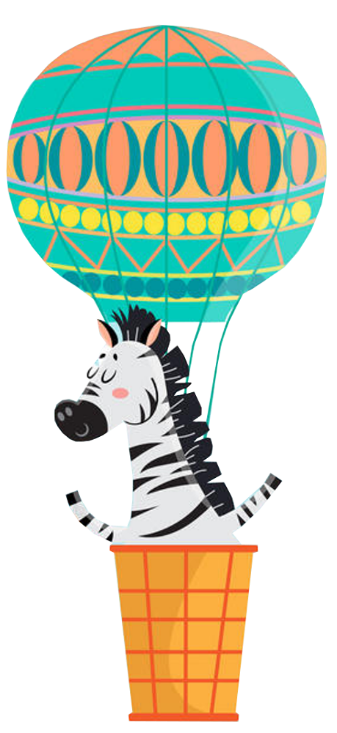 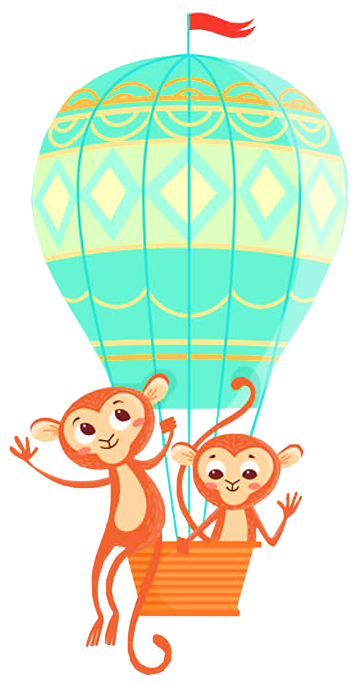 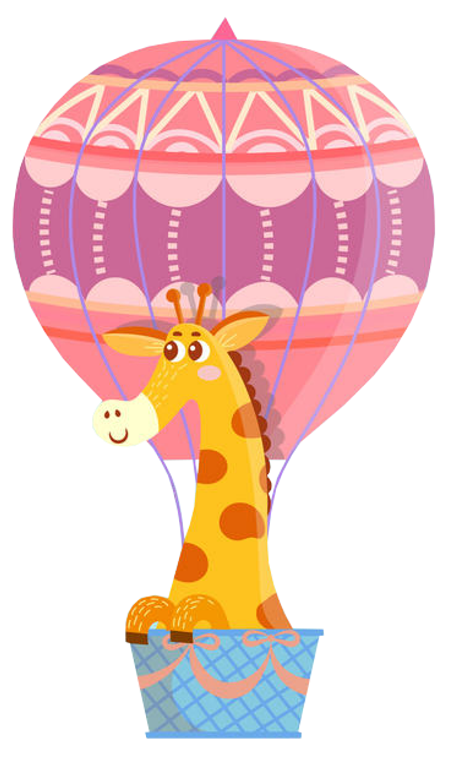 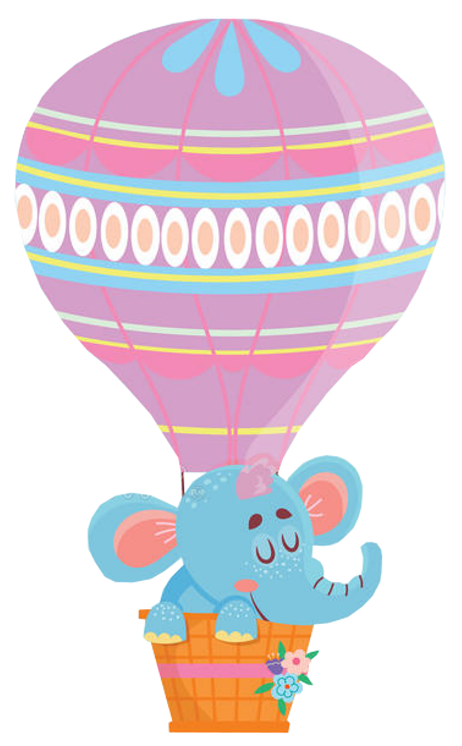 Hổ
Sư tử
Tê giác
Khỉ
Ngựa vằn
Hươu cao cổ
Voi
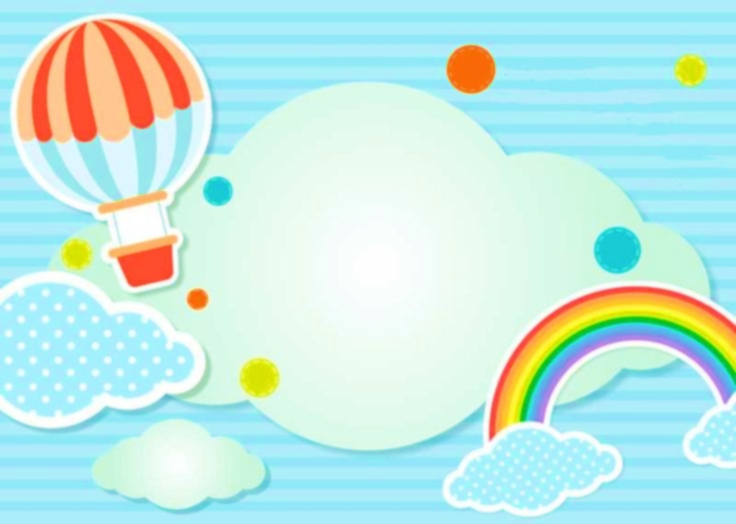 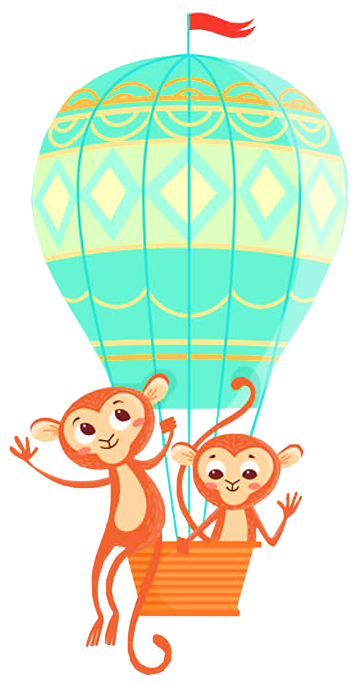 Thầy cô điền câu hỏi ở đây
Câu trả lời
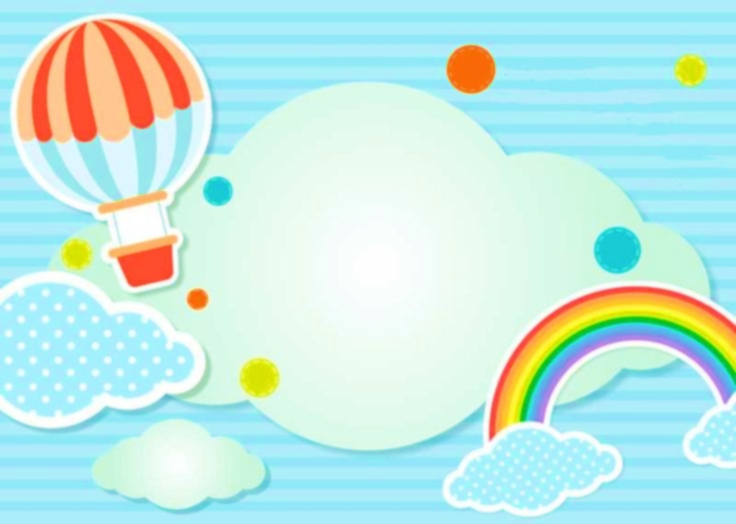 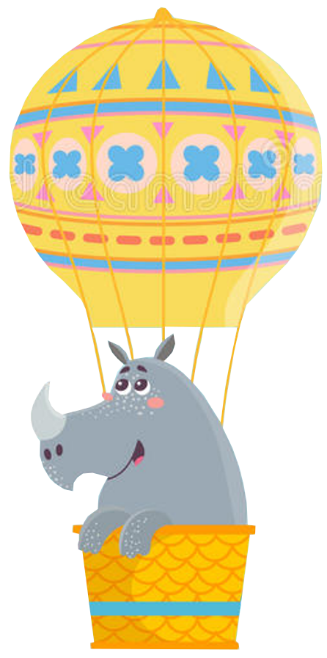 Thầy cô điền câu hỏi ở đây
Câu trả lời
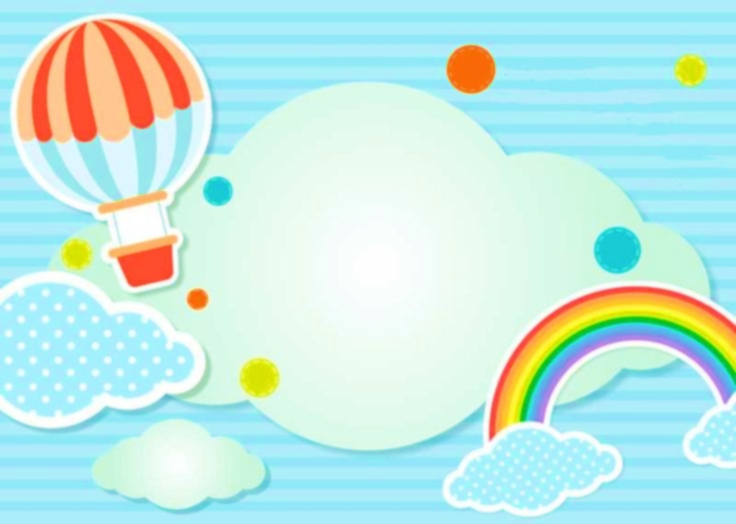 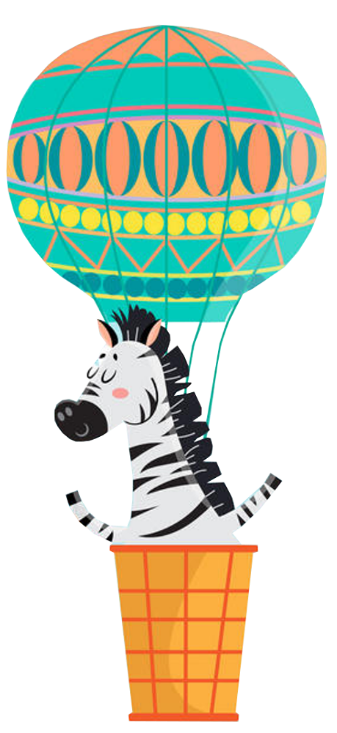 Thầy cô điền câu hỏi ở đây
Câu trả lời
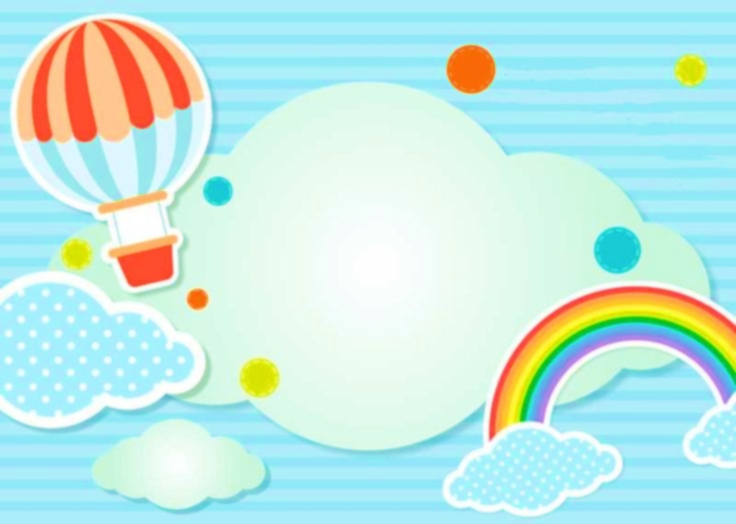 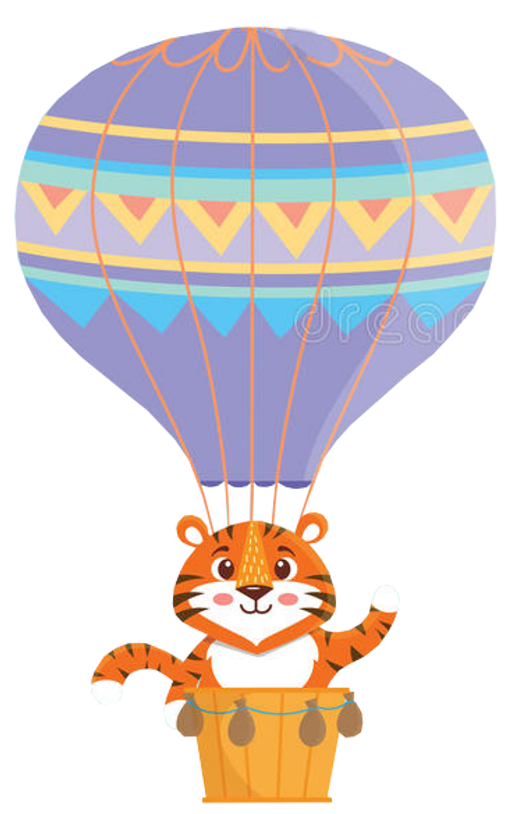 Thầy cô điền câu hỏi ở đây
Câu trả lời
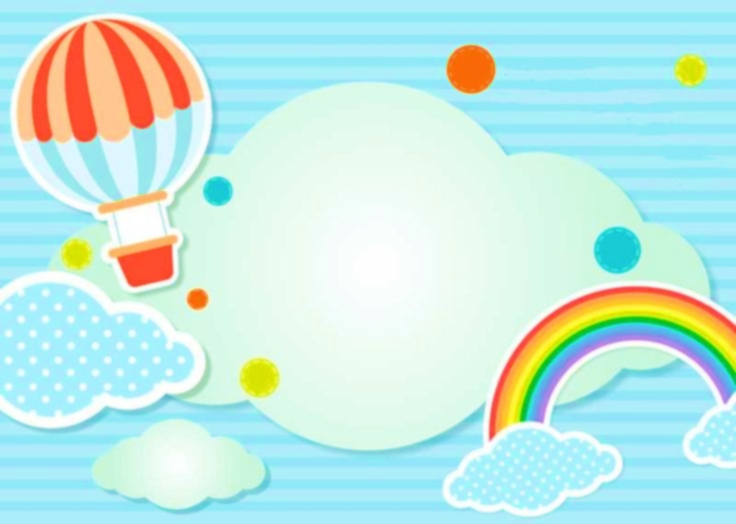 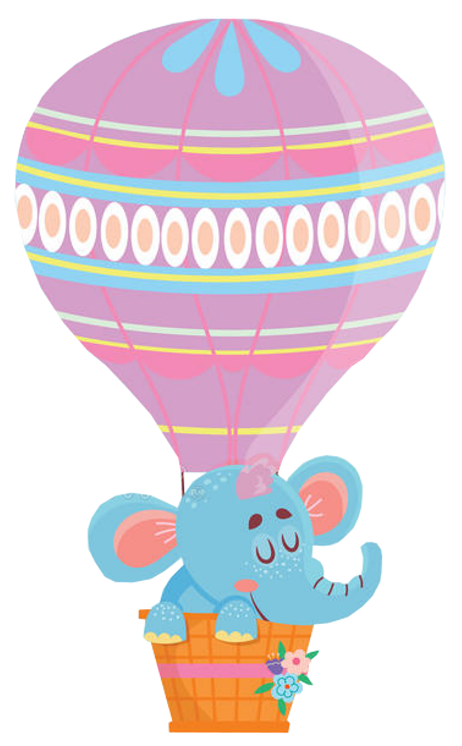 Thầy cô điền câu hỏi ở đây
Câu trả lời
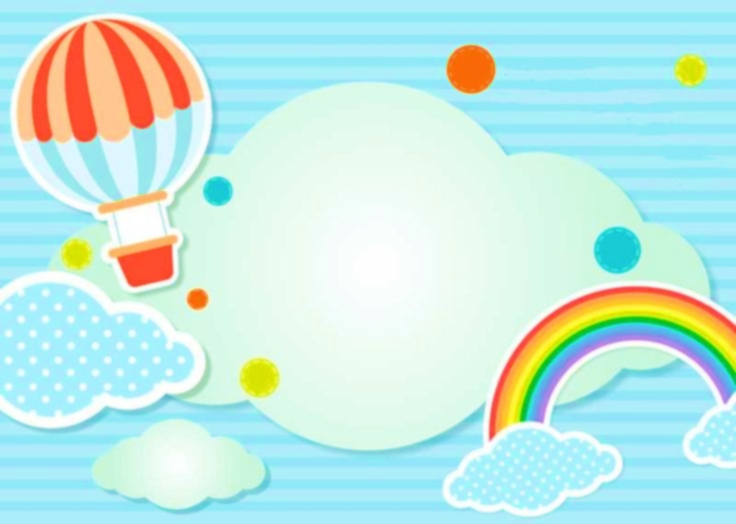 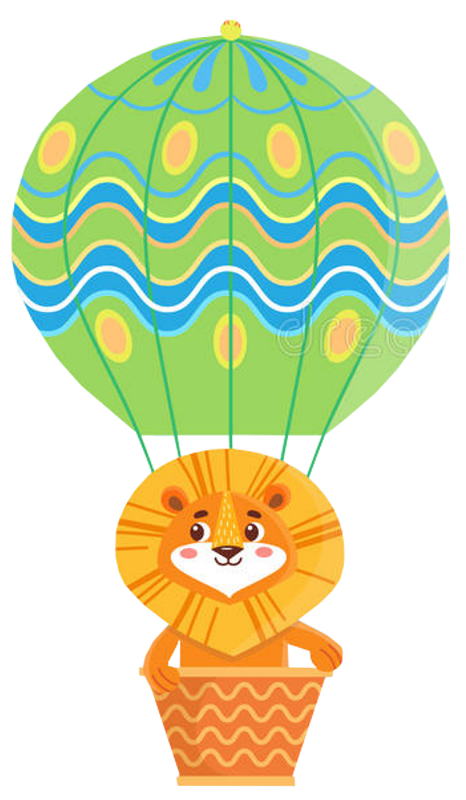 Thầy cô điền câu hỏi ở đây
Câu trả lời
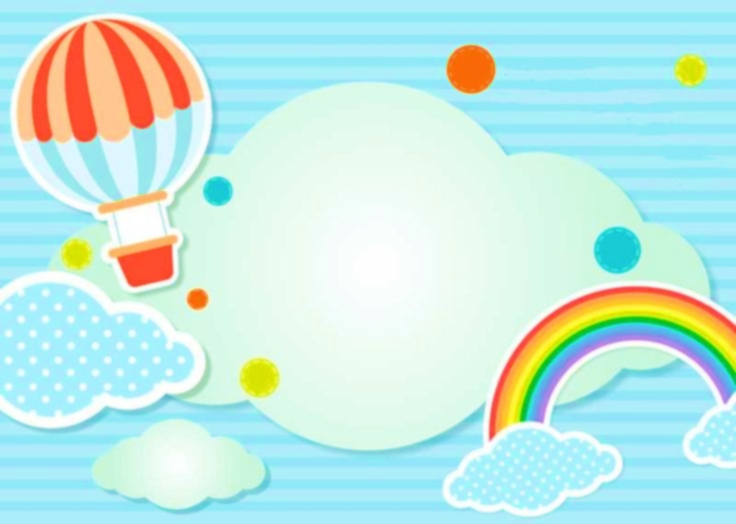 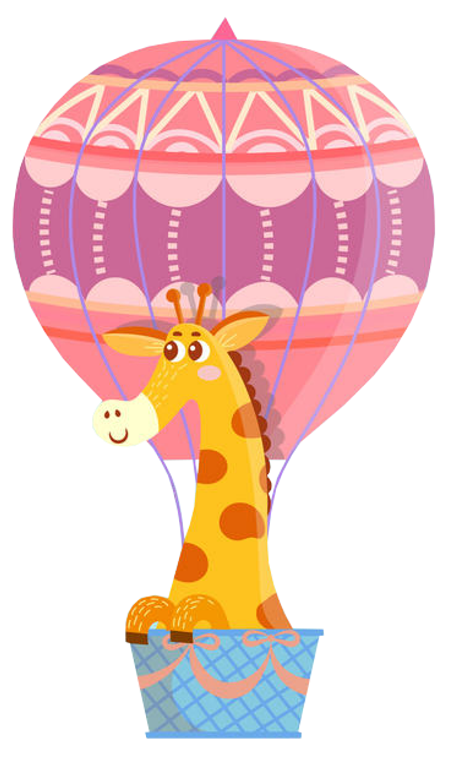 Thầy cô điền câu hỏi ở đây
Câu trả lời
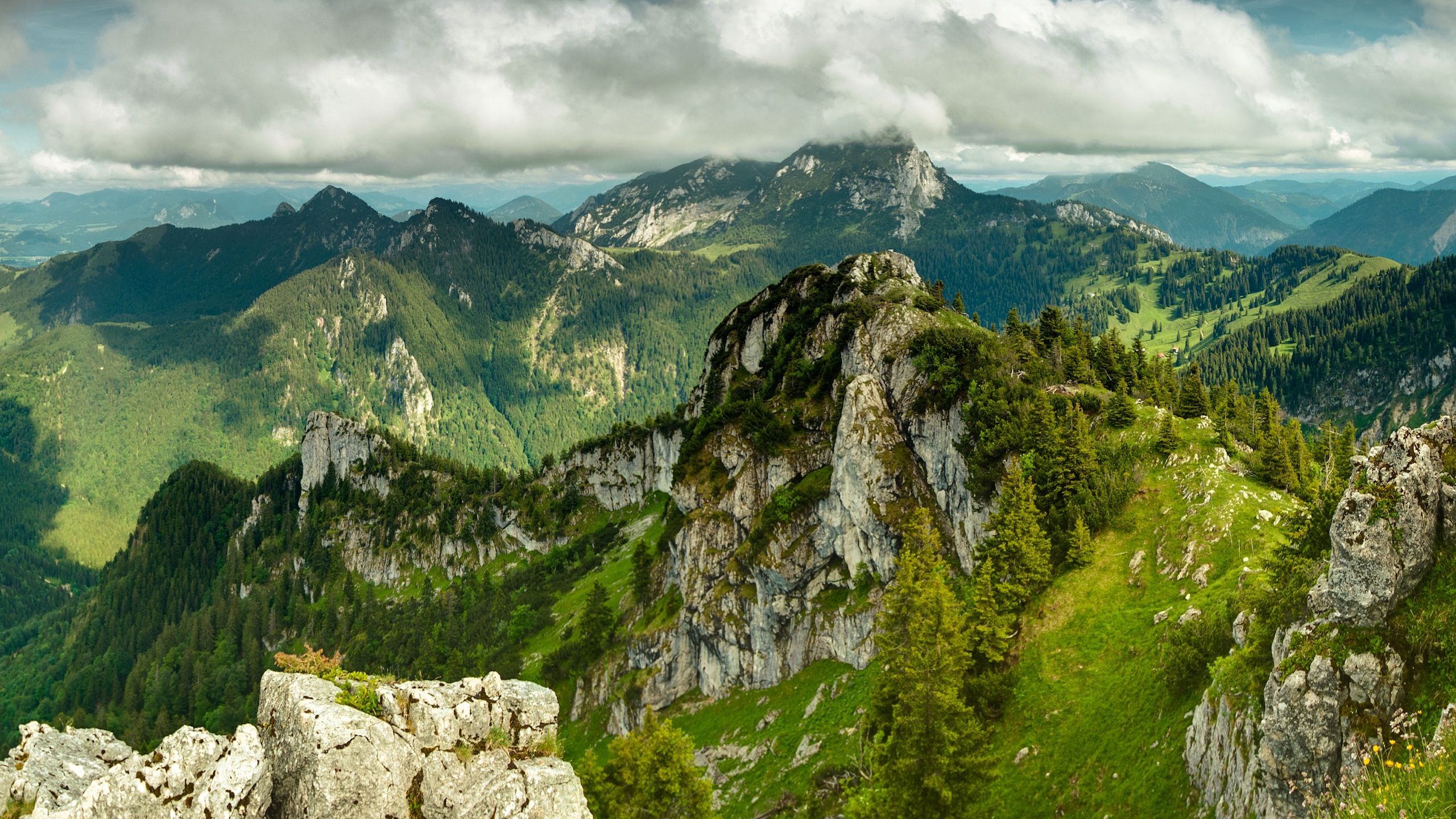 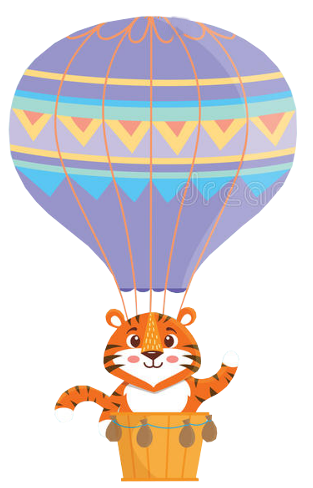 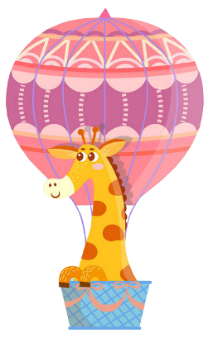 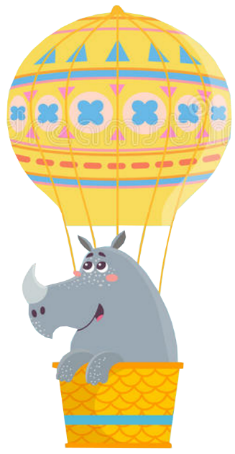 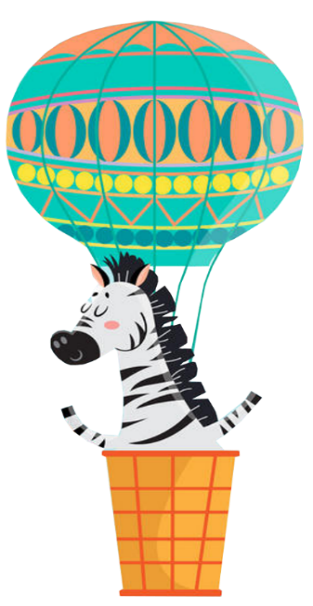 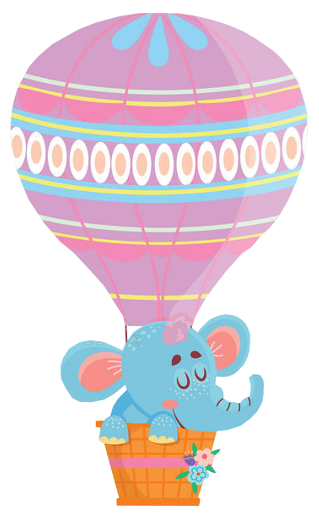 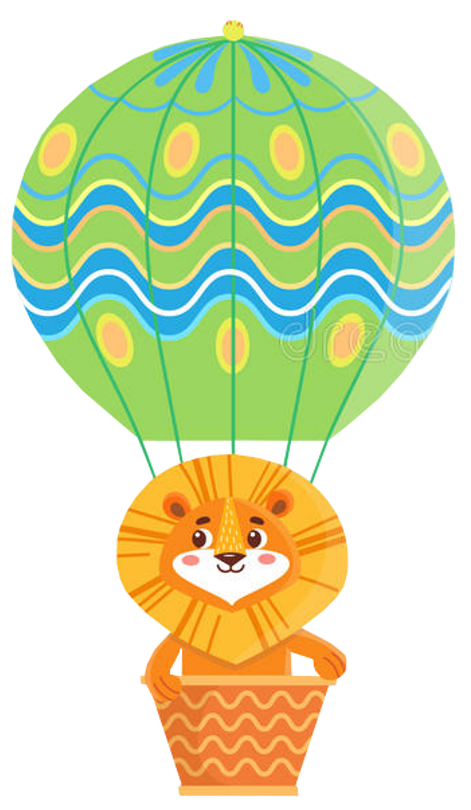 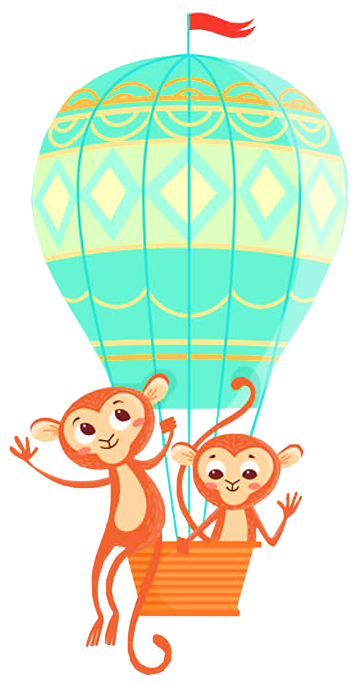 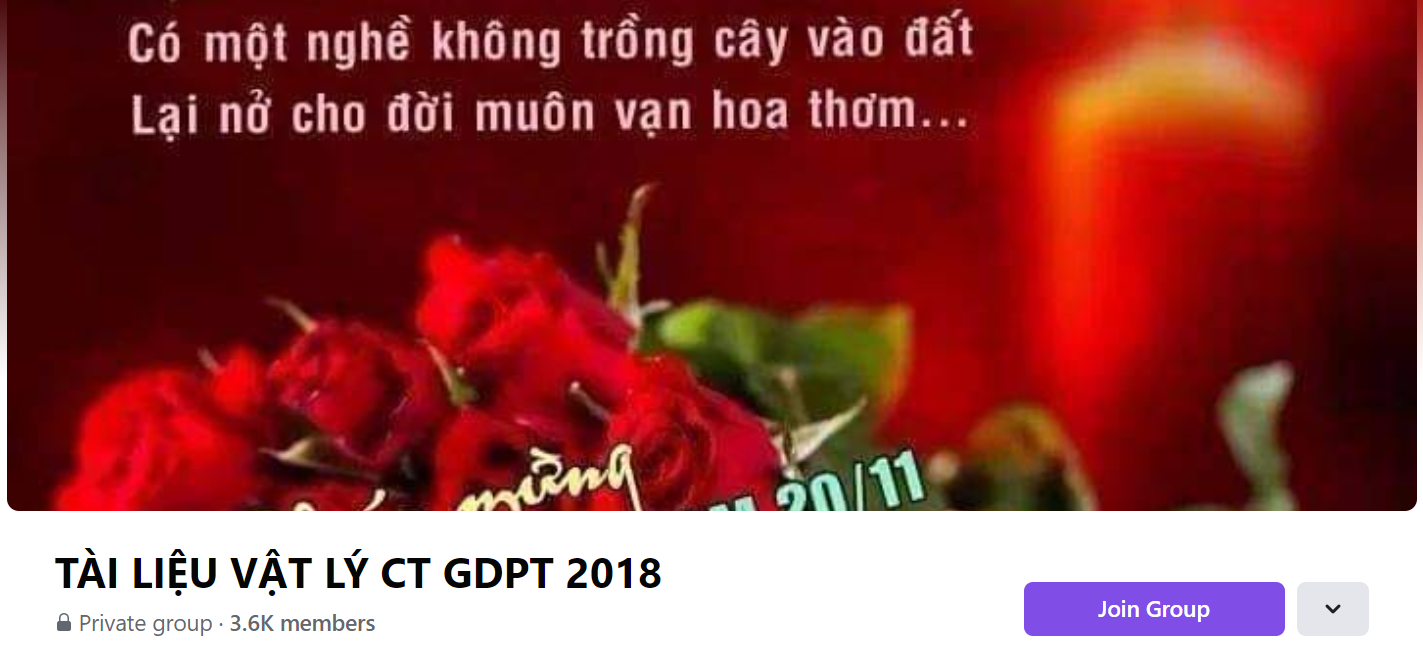 SƯU TẦM: ĐOÀN VĂN DOANH, NAM TRỰC, NAM ĐỊNH
LINK NHÓM DÀNH CHO GV BỘ MÔN VẬT LÝ TRAO ĐỔI TÀI LIỆU VÀ CHUYÊN MÔN CT 2018
https://www.facebook.com/groups/299257004355186